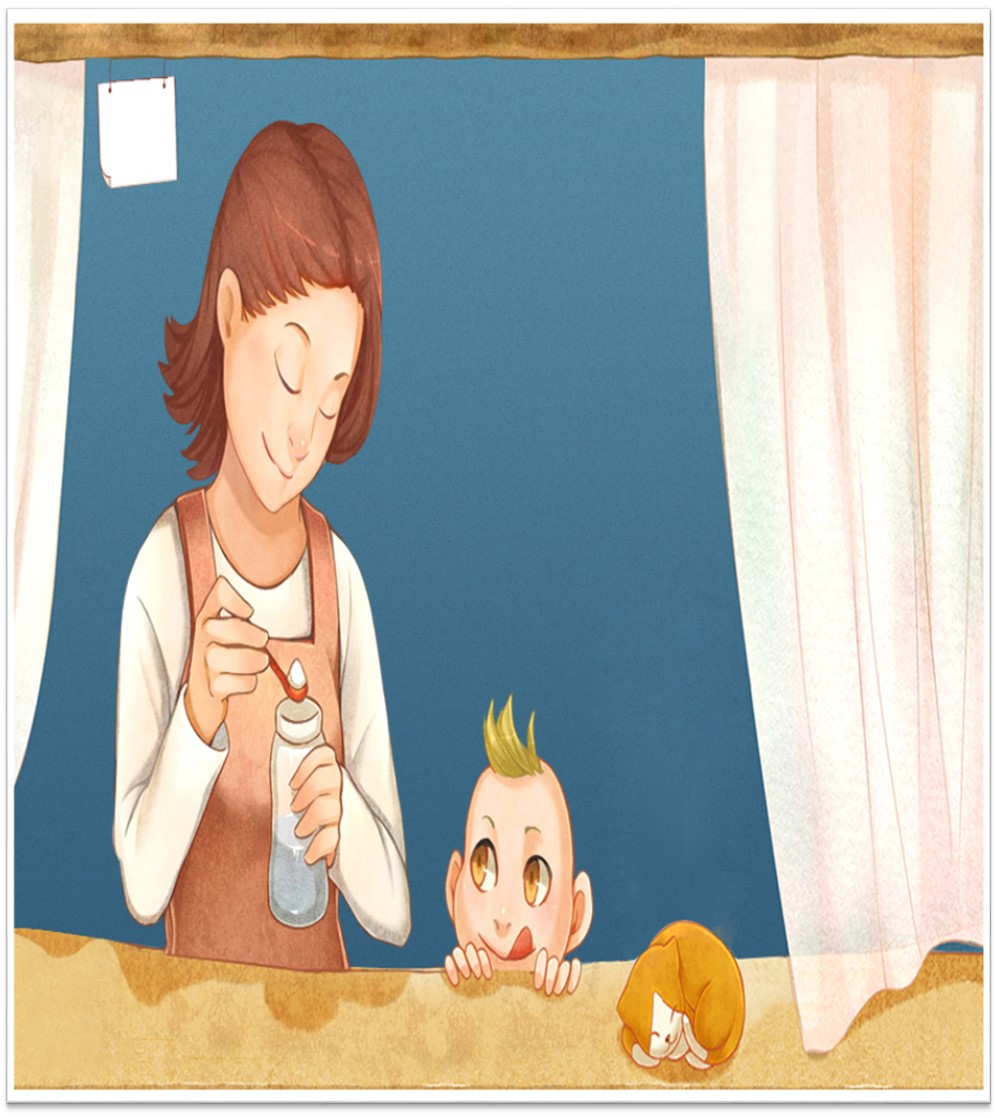 感恩
小の清新
Lorem ipsum dolor sit amet, consectetur adipiscing elit, sed do eiusmod tempor incididunt ut
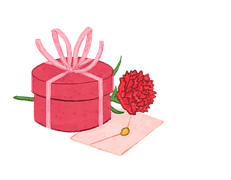 壹
贰
叁
肆
目录
我对妈妈说的话
母亲节的由来
可怜天下父母心
班级讨论母亲
请在此处添加详细描述文本，尽量与标题文本语言风格相符合
请在此处添加详细描述文本，尽量与标题文本语言风格相符合
请在此处添加详细描述文本，尽量与标题文本语言风格相符合
请在此处添加详细描述文本，尽量与标题文本语言风格相符合
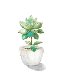 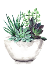 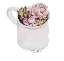 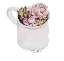 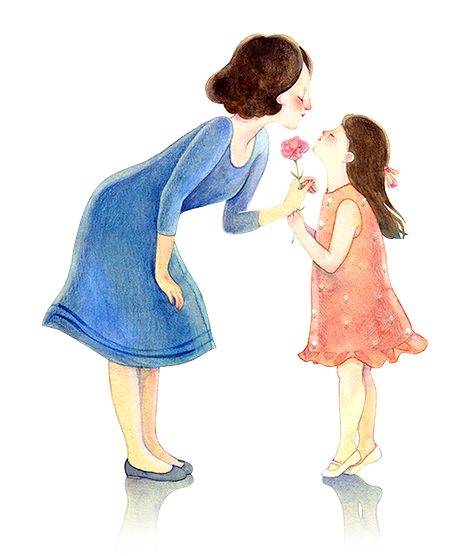 壹
母亲节的由来
点击此处输入您的内容与此小标或
图形相关的文字描述内容点击此处输入您的内容与此
图形相关的文字描述内容
壹
母亲节的由来
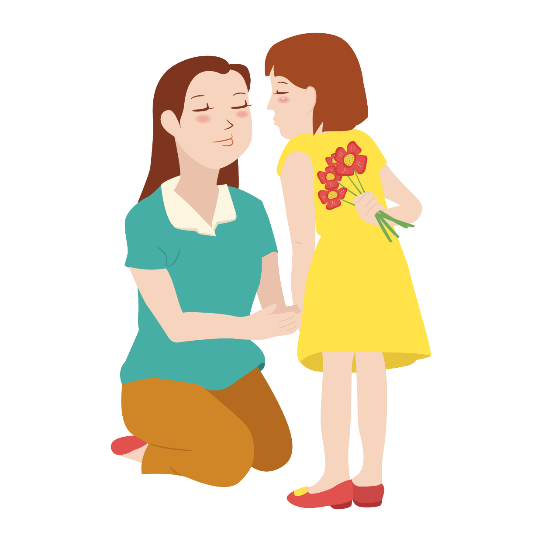 标题文字添加
标题文字添加
标题文字添加
用户可以在投影仪或者计算机上进行演示，也可以将演示文稿打印出来，制作成胶片，以便应用到更广泛
用户可以在投影仪或者计算机上进行演示，也可以将演示文稿打印出来，制作成胶片，以便应用到更广泛
用户可以在投影仪或者计算机上进行演示，也可以将演示文稿打印出来，制作成胶片，以便应用到更广泛
壹
母亲节的由来
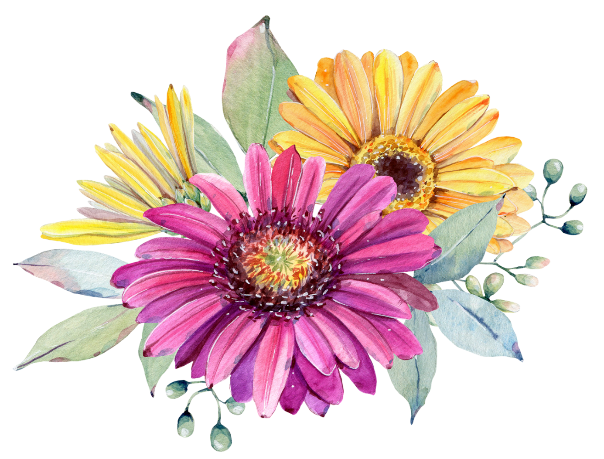 请输入你的题目
请输入你的题目
请输入你的题目
请输入你的题目
请在此处添加详细描述文本，尽量与标题文本语言
请在此处添加详细描述文本，尽量与标题文本
请在此处添加详细描述文本，尽量与标题文本语言
请在此处添加详细描述文本，尽量与标题文本
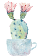 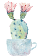 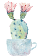 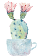 壹
母亲节的由来
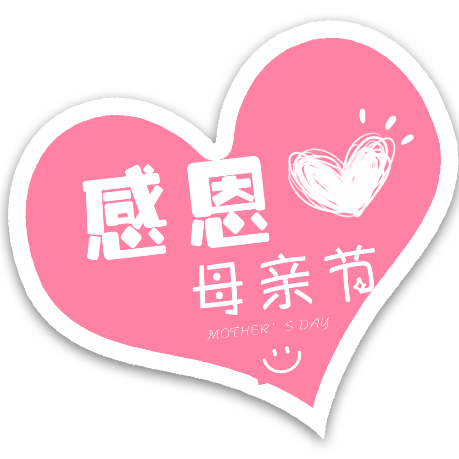 单击此处编辑您要的内容，建议您在展示时采用微软雅黑字体单击此处编辑您要的内容建议您在展示时采用微软雅黑字体单击此处编辑您要的内容，建议您在展示建议您在展示时采用微软雅黑字体单击此处编辑
壹
母亲节的由来
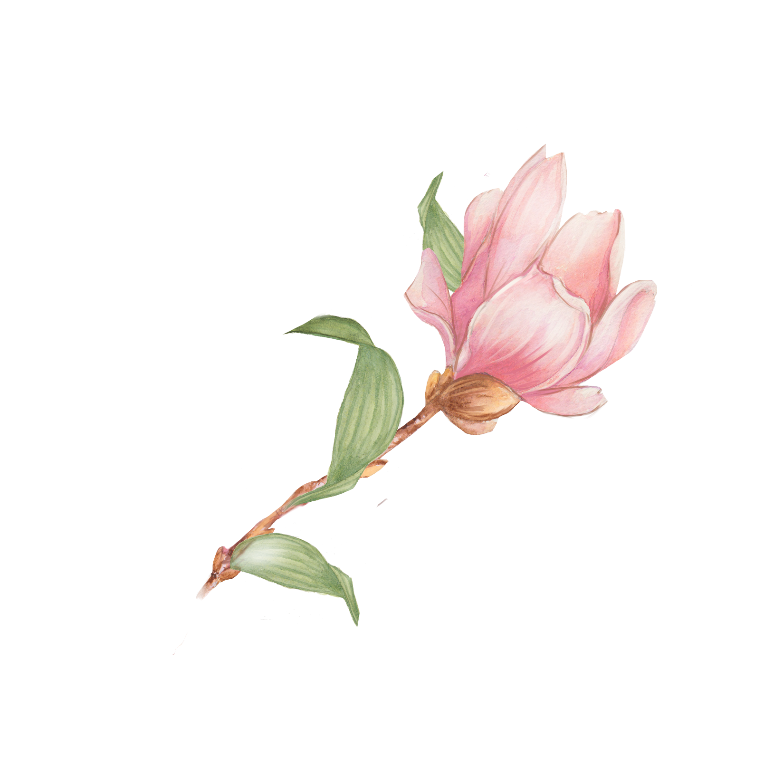 点击请替换文字内容
请替换文字内容，添加相关标题，修改文字内容，也可以直接复制你的内容到此。请替换文字内容，添加相关标题，修改文字内容，也可以直接复制你的内容到此。
点击请替换文字内容
请替换文字内容，添加相关标题，修改文字内容，也可以直接复制你的内容到此。请替换文字内容，添加相关标题，修改文字内容，也可以直接复制你的内容到此。
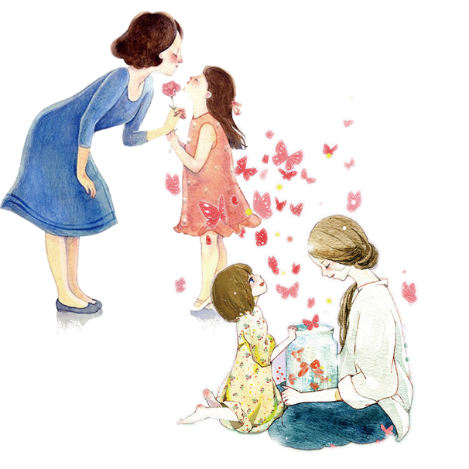 贰
可怜天下父母心
点击此处输入您的内容与此小标或
图形相关的文字描述内容点击此处输入您的内容与此
图形相关的文字描述内容
贰
可怜天下父母心
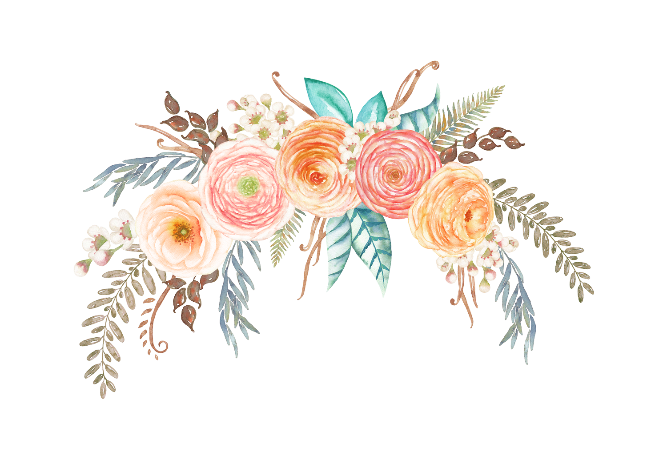 点击请替换文字内容
请替换文字内容，添加相关标题，修改文字内容，也可以直接复制你的内容到此。请替换文字内容，添加
点击请替换文字内容
请替换文字内容，添加相关标题，修改文字内容，也可以直接复制你的内容到此。请替换文字内容，添加
贰
可怜天下父母心
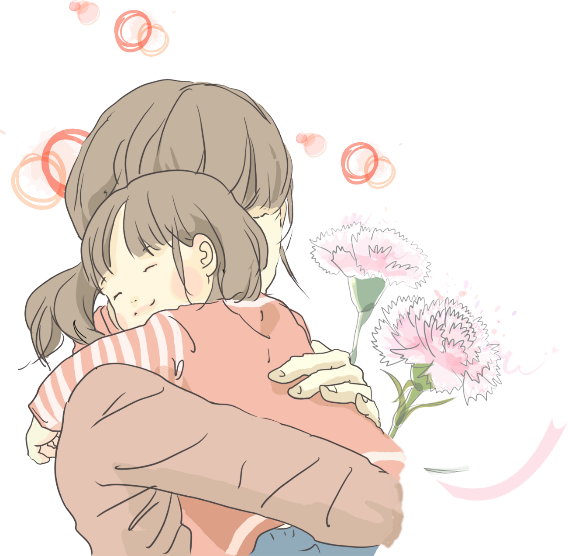 单击此处编辑您要的内容，建议您在展示时采用微软雅黑字体单击此处编辑您要的内容建议您在展示时采用微软雅黑字体单击此处编辑您要的编辑
感恩——
贰
可怜天下父母心
单击此处编辑您要的内容，建议您在展示时采用微软雅黑字体单击此处编辑您要的
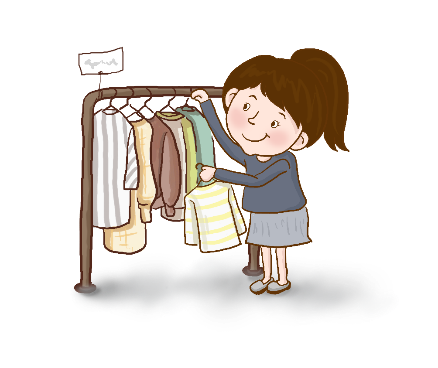 单击此处编辑您要的内容，建议您在展示时采用微软雅黑
单击此处编辑您要的内容，建议您在展示时采用微软雅黑
贰
可怜天下父母心
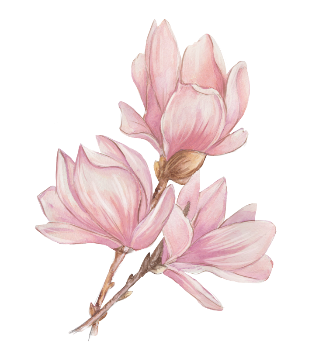 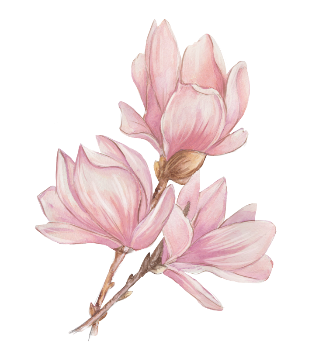 点击请替换文字内容
请替换文字内容，添加相关标题，修改文字内容，也可以直接复制你的内容到此。请替换文字内容，添加
点击请替换文字内容
请替换文字内容，添加相关标题，修改文字内容，也可以直接复制你的内容到此。请替换文字内容，添加
贰
可怜天下父母心
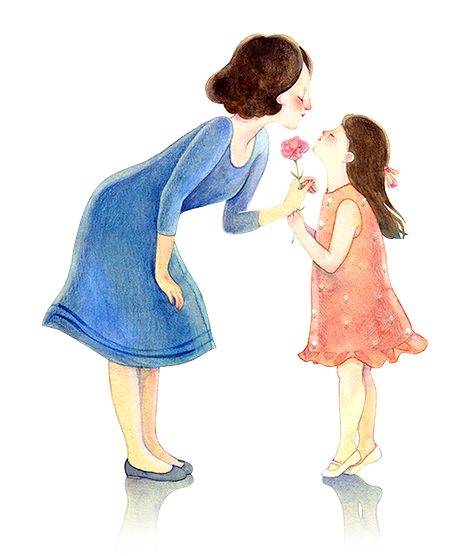 输入标题
这里输入简单的文字概述里输入简单文字概述输入简单
输入标题
这里输入简单的文字概述里输入简单文字概述输入简单
输入标题
这里输入简单的文字概述里输入简单文字概述输入简单
输入标题
这里输入简单的文字概述里输入简单文字概述输入简单
贰
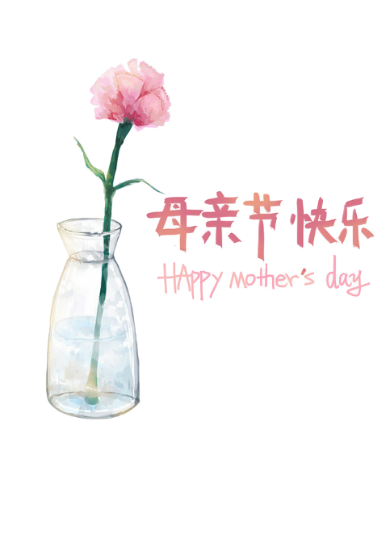 可怜天下父母心
标题文字添加
标题文字添加
标题文字添加
用户可以在投影仪或者计算机上进行演示，也可以将演示文稿打印出
用户可以在投影仪或者计算机上进行演示，也可以将演示文稿打印出
用户可以在投影仪或者计算机上进行演示，也可以将演示文稿打印出
贰
可怜天下父母心
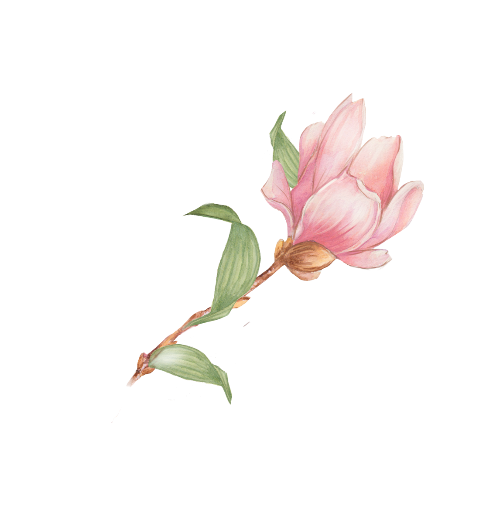 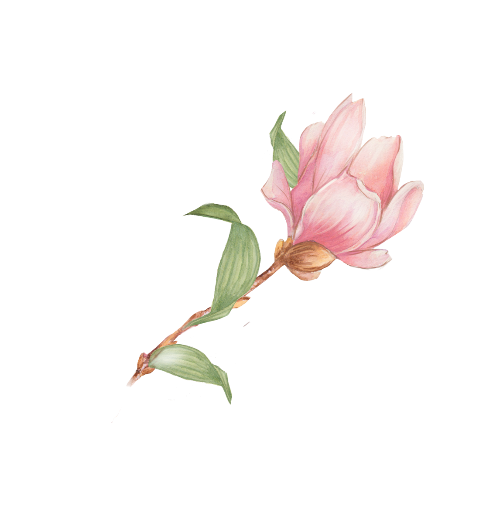 点击请替换文字内容
点击请替换文字内容
请替换文字内容，添加相关标题，修改文字内容，也可以直接复制你的内容到此。请替换文字内容，添加
请替换文字内容，添加相关标题，修改文字内容，也可以直接复制你的内容到此。请替换文字内容，添加
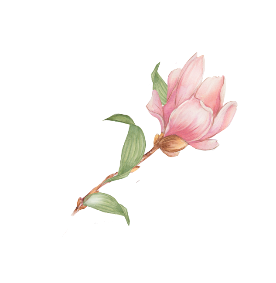 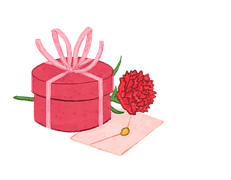 叁
班级讨论母亲
点击此处输入您的内容与此小标或
图形相关的文字描述内容点击此处输入您的内容与此
图形相关的文字描述内容
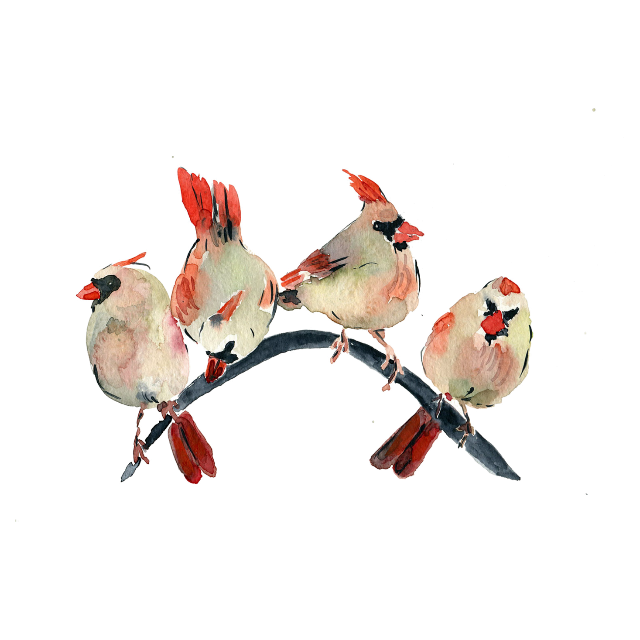 叁
班级讨论母亲
单击此处编辑您要的内容，建议您在展示时采用微软雅黑字体单击此处编辑您要的内容建议您在展示时采用
单击此处编辑您要的内容，建议您在展示时采用微软雅黑字体单击此处编辑您要的内容建议您在展示时采用
叁
班级讨论母亲
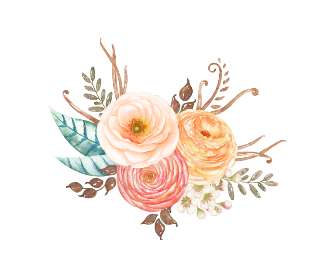 点击请替换文字内容
请替换文字内容，添加相关标题，修改文字内容，也可以直接复制你的内容到此。请替换文字内容，添加
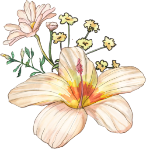 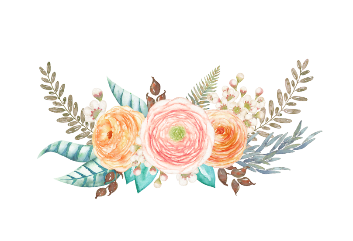 点击请替换文字内容
点击请替换文字内容
请替换文字内容，添加相关标题，修改文字内容，也可以直接复制你的内容到此。请替换文字内容，添加
请替换文字内容，添加相关标题，修改文字内容，也可以直接复制你的内容到此。请替换文字内容，添加
叁
班级讨论母亲
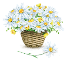 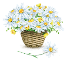 请输入你的题目
请在此处添加详细描在此处添加详细在此处添加详细描述文本，尽量与标题文本语言请在请在此处添加详细描在此处添加详细在此处添加
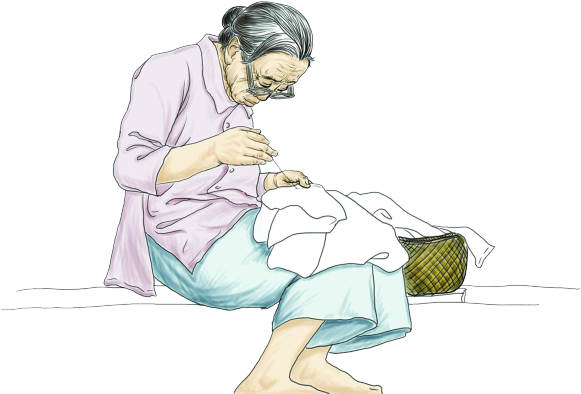 请输入你的题目
请在此处添加详细描在此处添加详细在此处添加详细描述文本，尽量与标题文本语言请在请在此处添加详细描在此处添加详细在此处添加
叁
班级讨论母亲
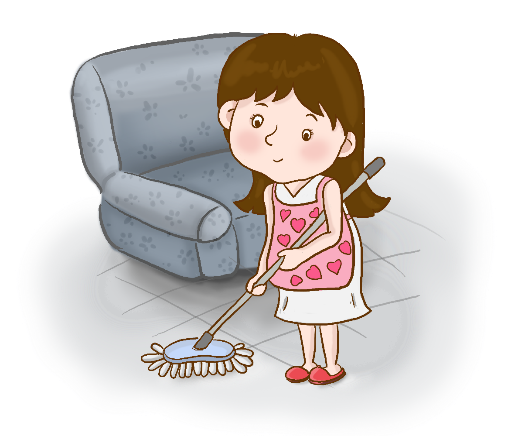 输入标题
这里输入简单的文字概述里输入简单文字概述输入简单的文字概述里
输入标题
这里输入简单的文字概述里输入简单文字概述输入简单的文字概述里
输入标题
这里输入简单的文字概述里输入简单文字概述输入简单的文字概述里
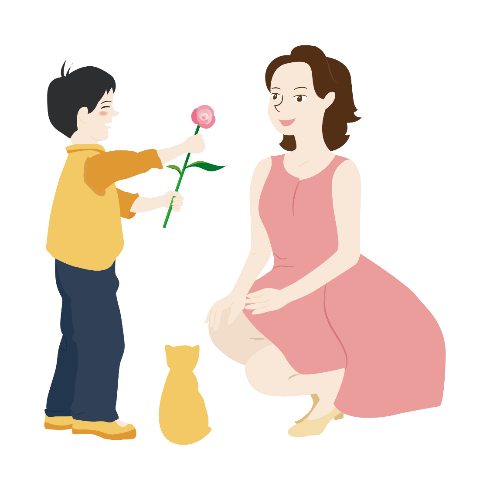 肆
我对妈妈说的话
点击此处输入您的内容与此小标或
图形相关的文字描述内容点击此处输入您的内容与此
图形相关的文字描述内容
肆
我对妈妈说的话
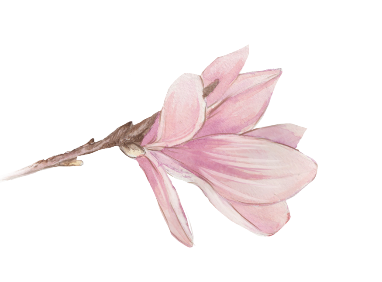 点击请替换文字内容
点击请替换文字内容
请替换文字内容，添加相关标题，修改文字内容，也可以直接复制你的内容到此。请替换文字内容，添加
请替换文字内容，添加相关标题，修改文字内容，也可以直接复制你的内容到此。请替换文字内容，添加
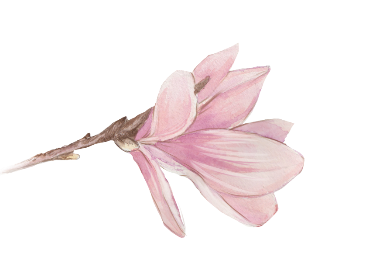 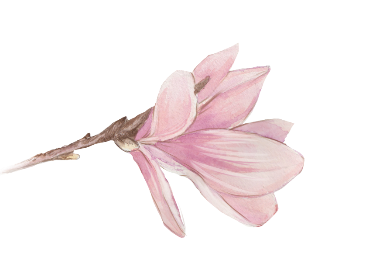 点击请替换文字内容
请替换文字内容，添加相关标题，修改文字内容，也可以直接复制你的内容到此。请替换文字内容，添加相关标题，修改文字内容，也可以直接复制你的内容到此。
肆
我对妈妈说的话
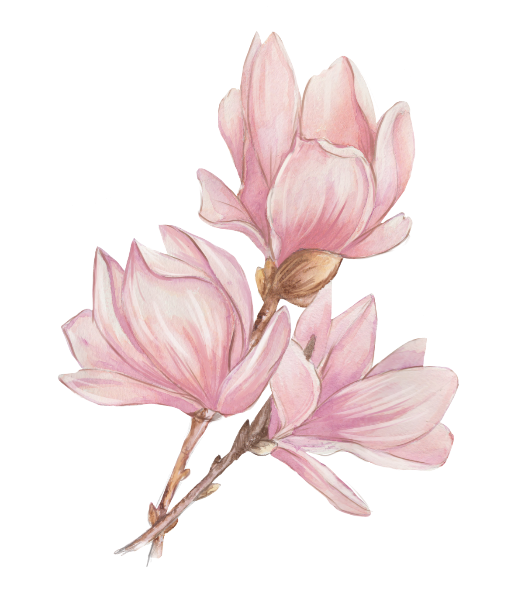 点击请替换文字内容
点击请替换文字内容
请替换文字内容，添加相关标题，修改文字内容，也可以直接复制你的内容到此。请替换文字内容，添加相关标题，修改文字内容，也可以直接复制你的内容到此。
请替换文字内容，添加相关标题，修改文字内容，也可以直接复制你的内容到此。请替换文字内容，添加相关标题，修改文字内容，也可以直接复制你的内容到此。
点击请替换文字内容
点击请替换文字内容
请替换文字内容，添加相关标题，修改文字内容，也可以直接复制你的内容到此。请替换文字内容，添加
请替换文字内容，添加相关标题，修改文字内容，也可以直接复制你的内容到此。请替换文字内容，添加
肆
我对妈妈说的话
单击此处编辑您要的内容，建议您在展示时采用微软雅黑字体单击此处编辑您要的内容建议您在展示时采用
单击此处编辑您要的内容，建议您在展示时采用微软雅黑字体单击此处编辑您要的内容建议您在展示时采用
单击此处编辑您要的内容，建议您在展示时采用微软雅黑字体单击此处编辑您要的内容建议您在展示时采用
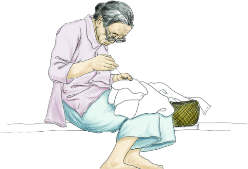 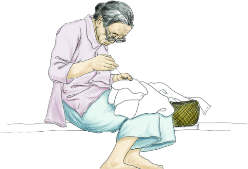 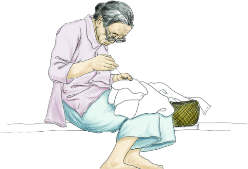 肆
我对妈妈说的话
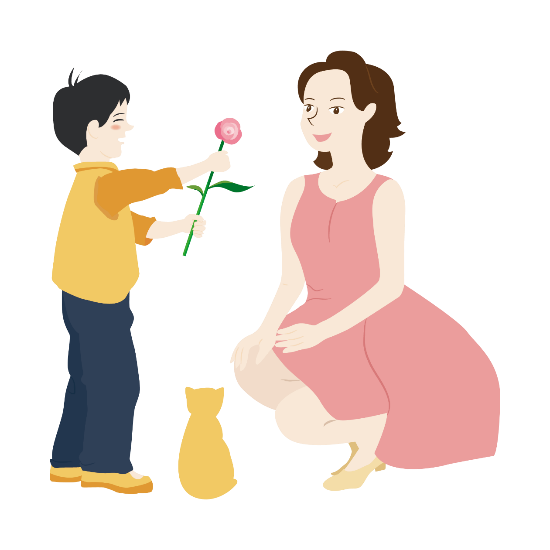 输入标题
这里输入简单的文字概述里输入简单文字概述输入简单
输入标题
这里输入简单的文字概述里输入简单文字概述输入简单
输入标题
这里输入简单的文字概述里输入简单文字概述输入简单
肆
我对妈妈说的话
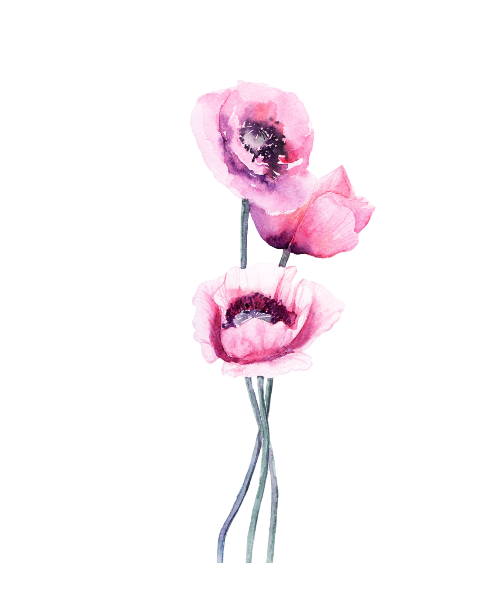 点击请替换文字内容
请替换文字内容，添加相关标题，修改文字内容，也可以直接复制你的内容到此。请替换文字内容，添加相关
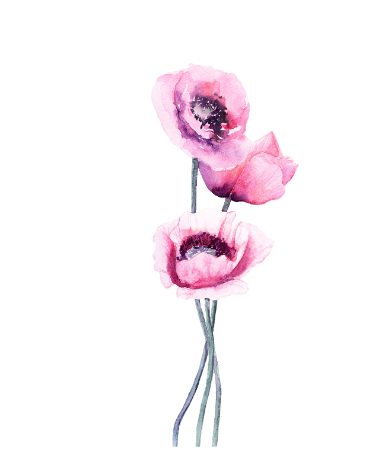 点击请替换文字内容
请替换文字内容，添加相关标题，修改文字内容，也可以直接复制你的内容到此。请替换文字内容，添加相关
肆
我对妈妈说的话
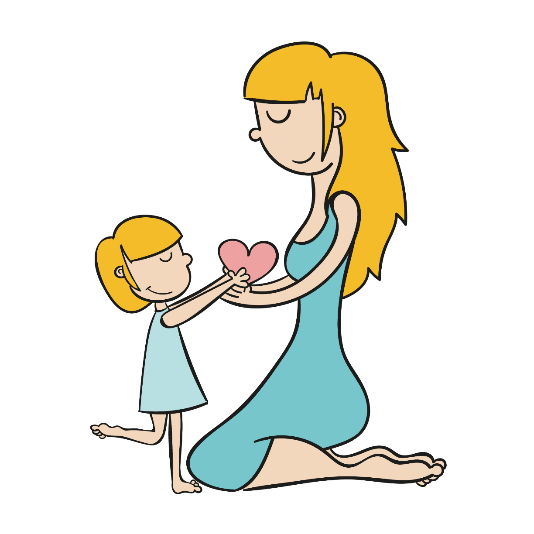 标题文字添加
标题文字添加
用户可以在投影仪或者计算机上进行演示，也可以将演示文稿打印出来，制作成胶片，以便应用到更广泛的领域中利用不仅可以创建演示文稿，还可以在互联网上召开面对面会议、远程会议或在网上给观众展示演示文稿
用户可以在投影仪或者计算机上进行演示，也可以将演示文稿打印出来，制作成胶片，以便应用到更广泛的领域中利用不仅可以创建演示文稿，还可以在互联网上召开面对面会议、远程会议或在网上给观众展示演示文稿
肆
我对妈妈说的话
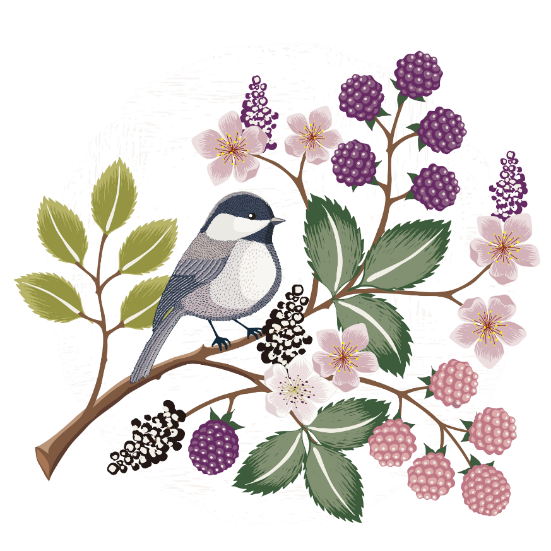 点击请替换文字内容
请替换文字内容，添加相关标题，修改文字内容，也可以直接复制你的内容到此。请替换文字内容，添加相关标题，修改文字内容，也可以直接复制你的内容到此。
点击请替换文字内容
请替换文字内容，添加相关标题，修改文字内容，也可以直接复制你的内容到此。请替换文字内容，添加相关标题，修改文字内容，也可以直接复制你的内容到此。
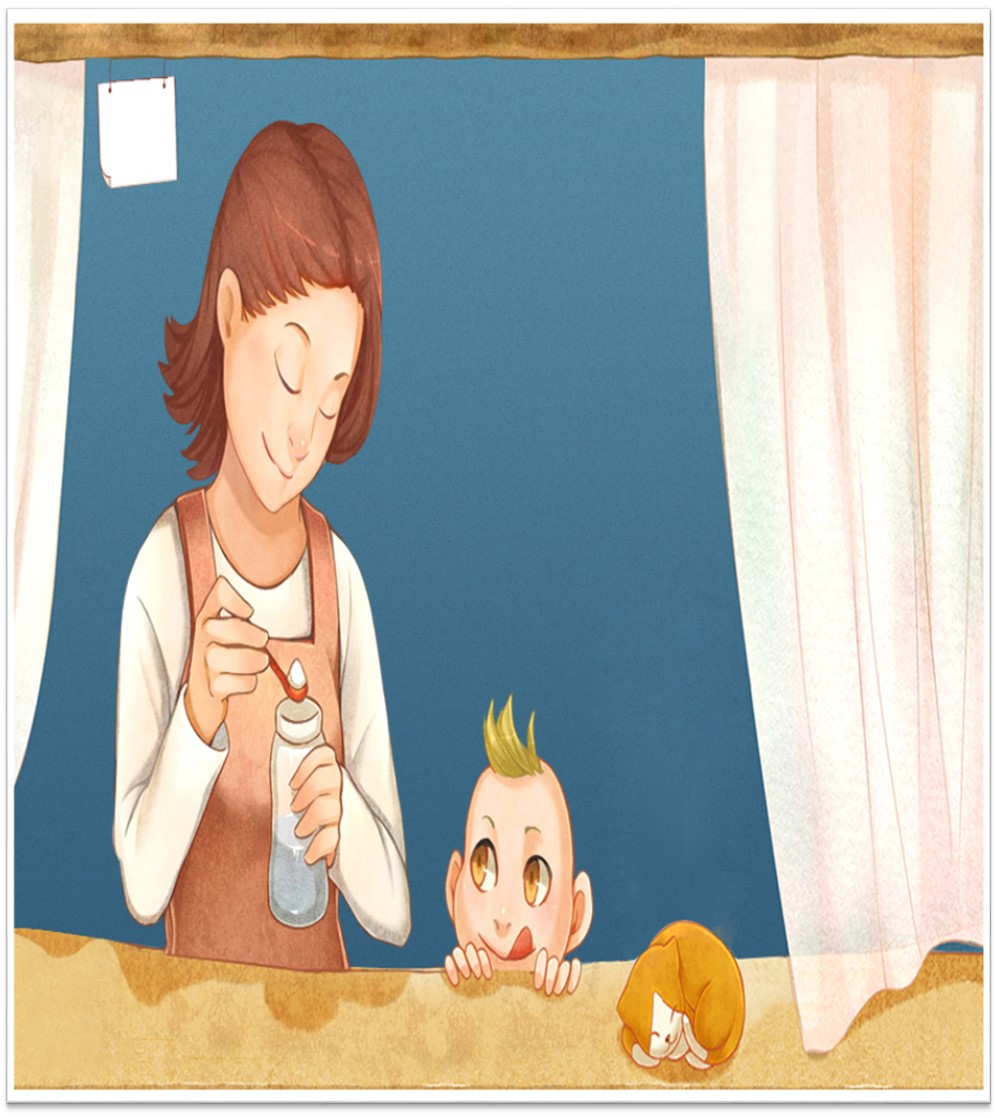 感谢
您的收看
Lorem ipsum dolor sit amet, consectetur adipiscing elit, sed do eiusmod tempor incididunt ut